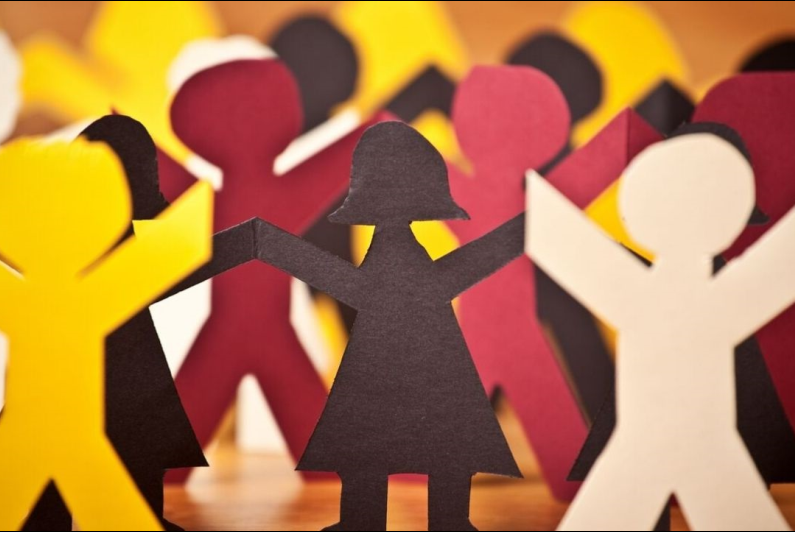 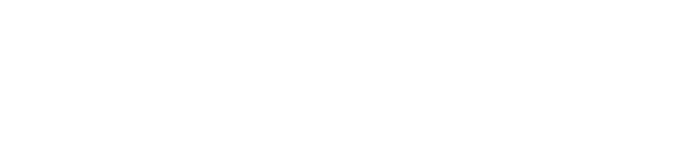 YORKSHIRE FUNDERS FORUM

The legal perspective - 18 November 2020

Sue Greaves and ian potter
Current issues for funders and grant recipients
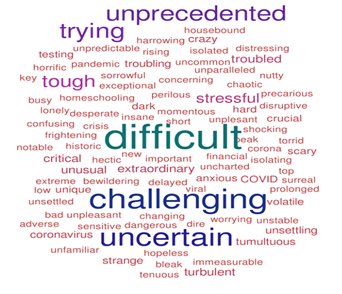 Unusual and unprecedented times

Immediate and short-term changes

Longer term changes – what do you keep?

Chronology of an application
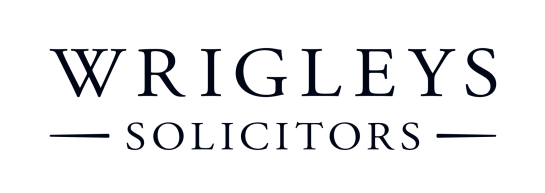 Meetings
Decision making in a crisis!

How to best make decision in the longer-term?

What does your constitution say?

Covid-19 specific legislative provisions – Corporate Insolvency and Governance Act 2020
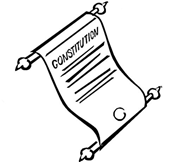 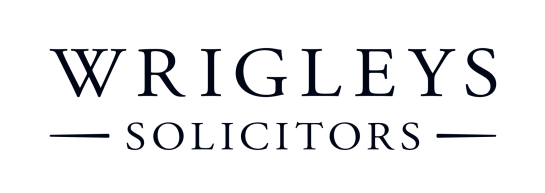 Decision-making – what are your constraints?
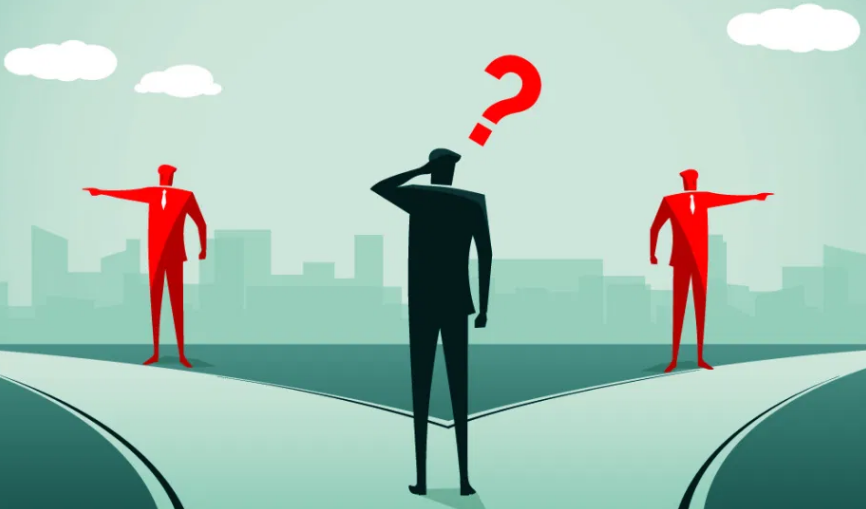 What CAN you do? What SHOULD you do? What do you WANT to do?

Which applications CAN you consider - legal constraints?
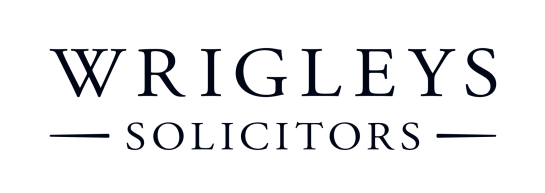 Objects
What do your objects say? 

What restrictions do they contain?

You can choose to go narrower; you cannot choose to go wider

No room to make COVID exceptions
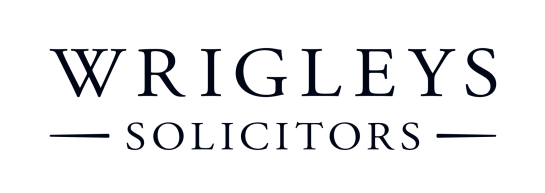 Duties
Trustee duty constraints

No room to make COVID exceptions
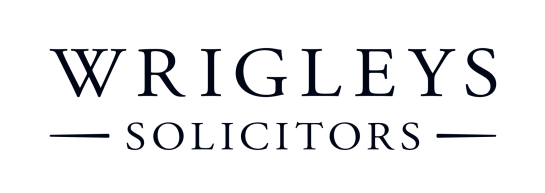 Policies
Often restrict or prioritise applicants

Usually set general principles, to which Trustees can make exceptions

Trustees may usually change, suspend or revise
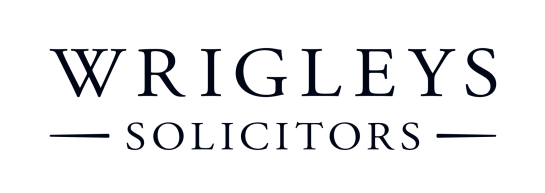 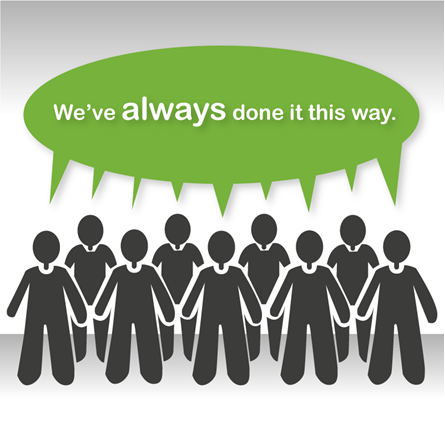 Custom and practice
“It’s just the way we’ve always done it”

Does this have a basis in your objects, duties or policies?

Be ready to challenge - unprecedented times!
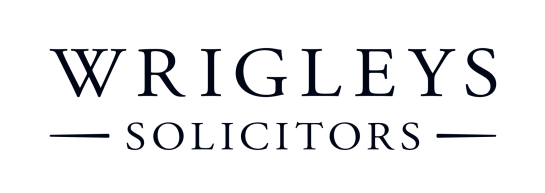 Long term
Consider making changes?

Revise your policies

Revise administration and governance procedures

Change your objects
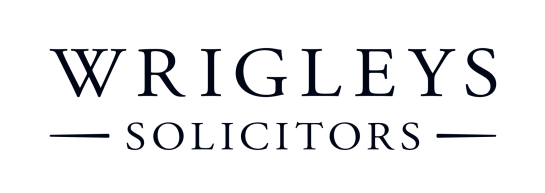 Finances
Understand your own organisation’s finances first

How is your financial health?
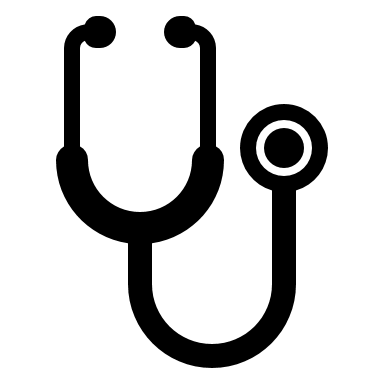 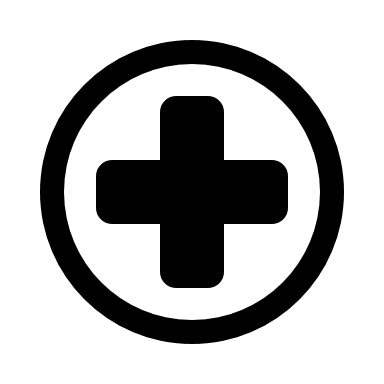 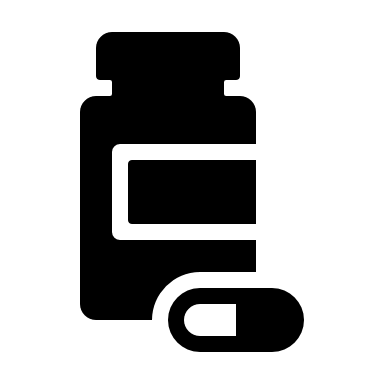 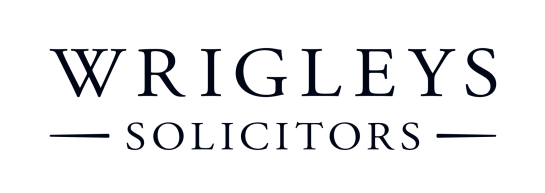 Finances
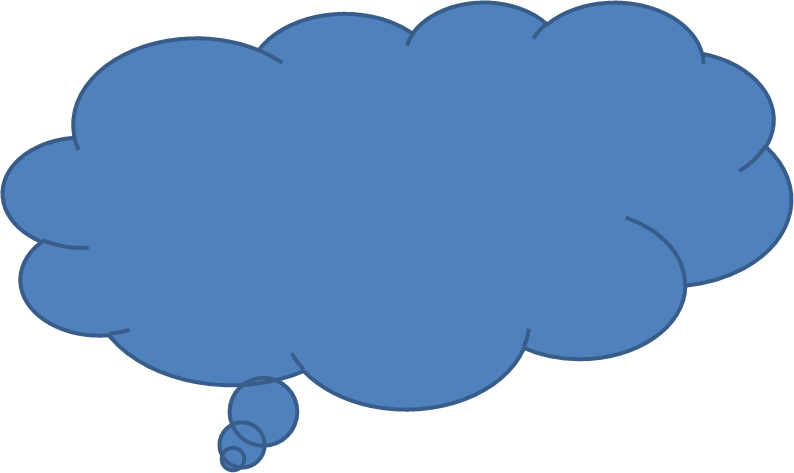 Asset management
Grant making
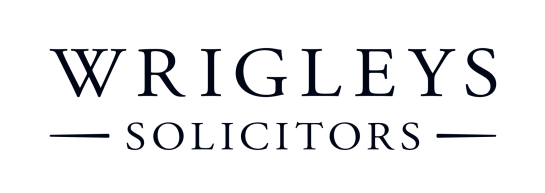 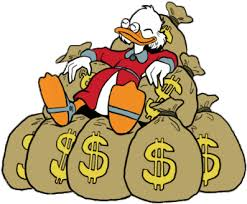 Reserves: What should you know?
Current level of reserves

Reserves policy

Exceptions or discretion within your reserves policy

Permanent endowment or restricted funds
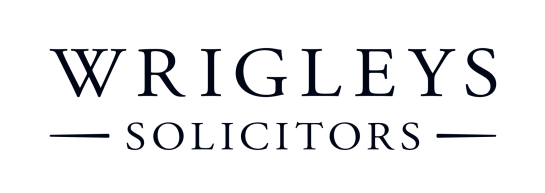 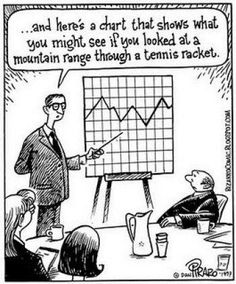 Consider Cash Flow
What do you expect to be coming in?

Fluctuating/ uncertain income

Existing grant commitments

Costs
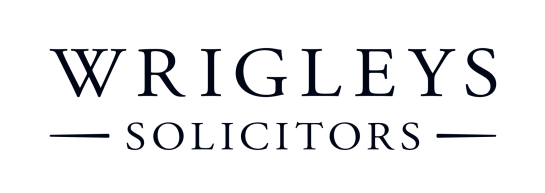 Financial Risks?
Higher than expected levels of expenditure

A drop in income

Prolonged financial challenges

Unforeseen and uninsured liabilities
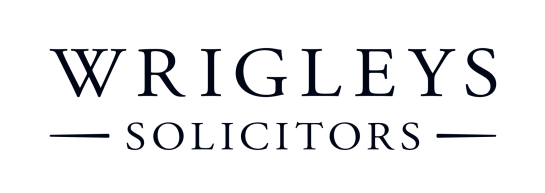 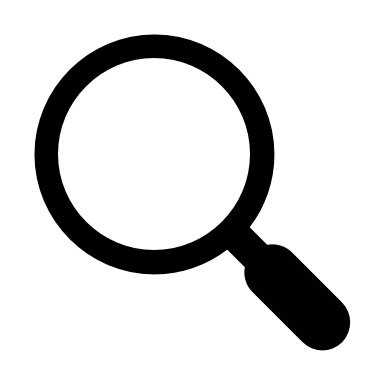 Undertaking extra due diligence on the applicant
How far to go e.g. COVID-19 H&S policies of applicants?

Finances (including reserves) of applicants

Reputational risk could be relevant
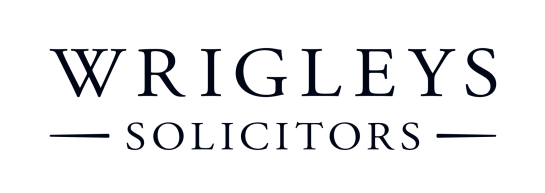 Grant conditions
Make them clear – on your website, application form, guidance notes, offer letters, contracts, grants agreements etc.
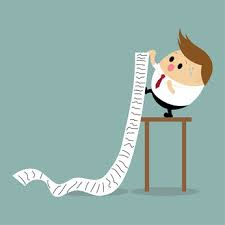 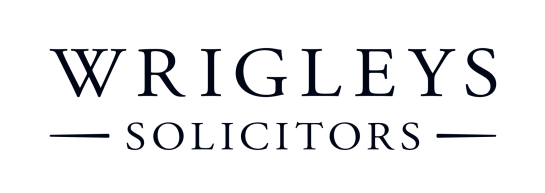 In these unusual times, what if the project ….
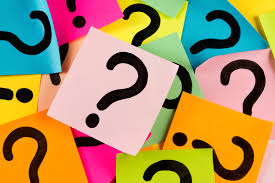 Cannot go ahead?

Is delayed?

Costs less … or more?

Is materially different to that in the application?
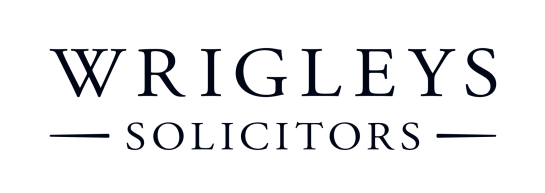 Do your grant conditions specify … ?
Reporting of any changes and delays

When there should be a refund of the grant

Reporting after the project has taken place

Do your systems have flexibility – delegated decision making?
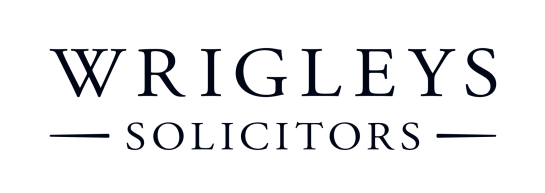 Payment arrangements
Cheques or BACS?

Should you hold back making payment?

Processes, timescales and impact of Covid-19?
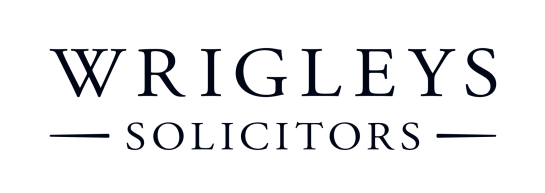 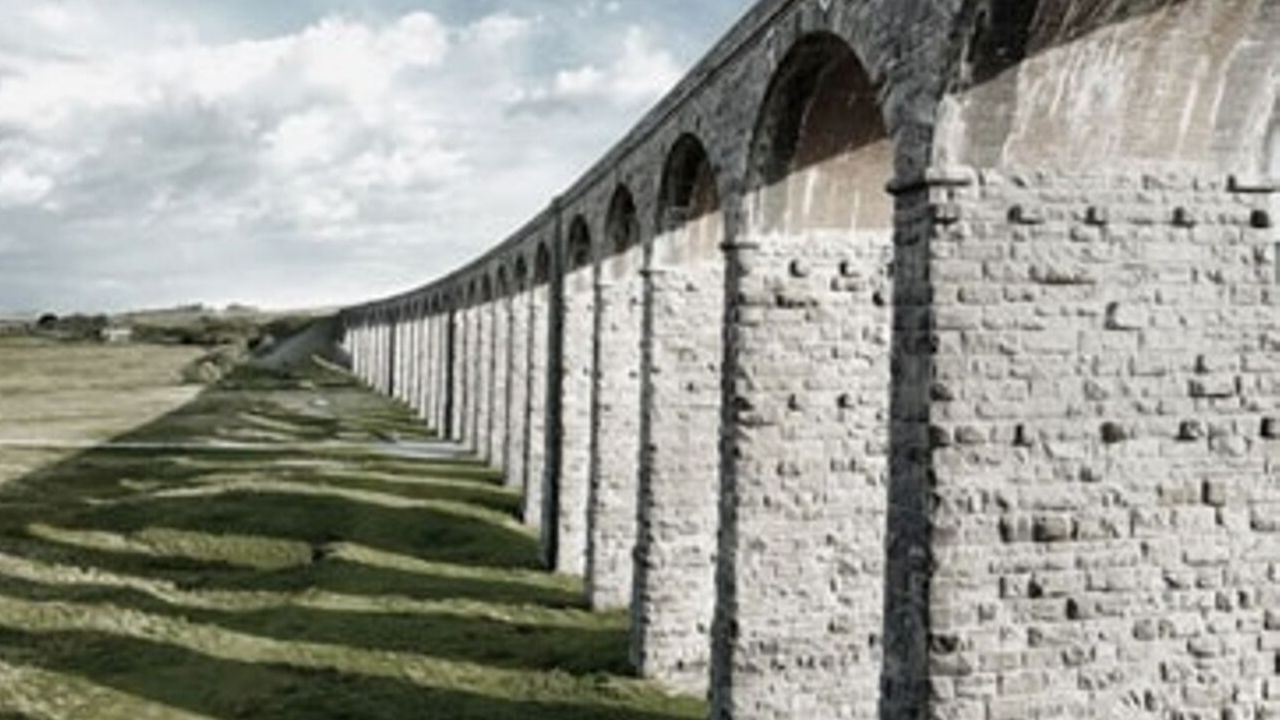 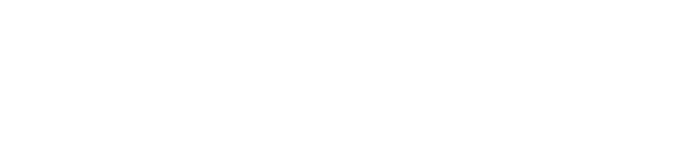 ANY QUESTIONS?
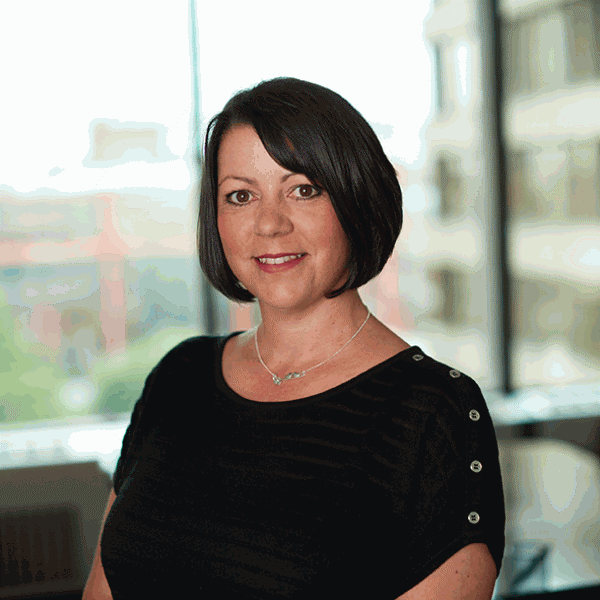 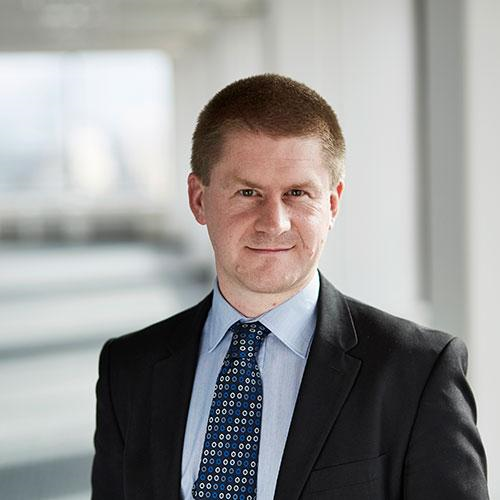 Sue Greaves
Partner 
0114 267 5625
sue.greaves@wrigleys.co.uk
Ian Potter
Partner
0114 267 5588
ian.potter@wrigleys.co.uk